Metabolic DiseasesLesson 1.5
Part 2: Nutrients and the calorie:
What food’s in your food?
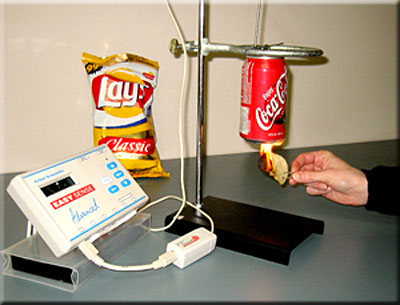 Definition
Macronutrients are: Carbohydrates, Fats/Lipids, and Protein that the body uses for calories and structure. 

Micronutrients are: Vitamins and Minerals that the body uses to help perform important functions.
Small Group Brainstorm
Answer the question on your worksheet:

What foods are rich in carbohydrates?
Carbohydrates
Are found in:
Fruits
Vegetables
Dairy products
Cereals
Bread
Pasta
Desserts
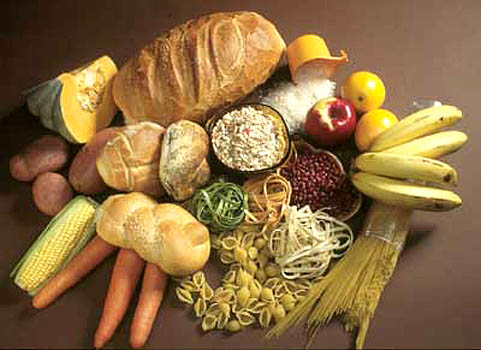 Carbohydrates are built from sugars (monosaccharides)
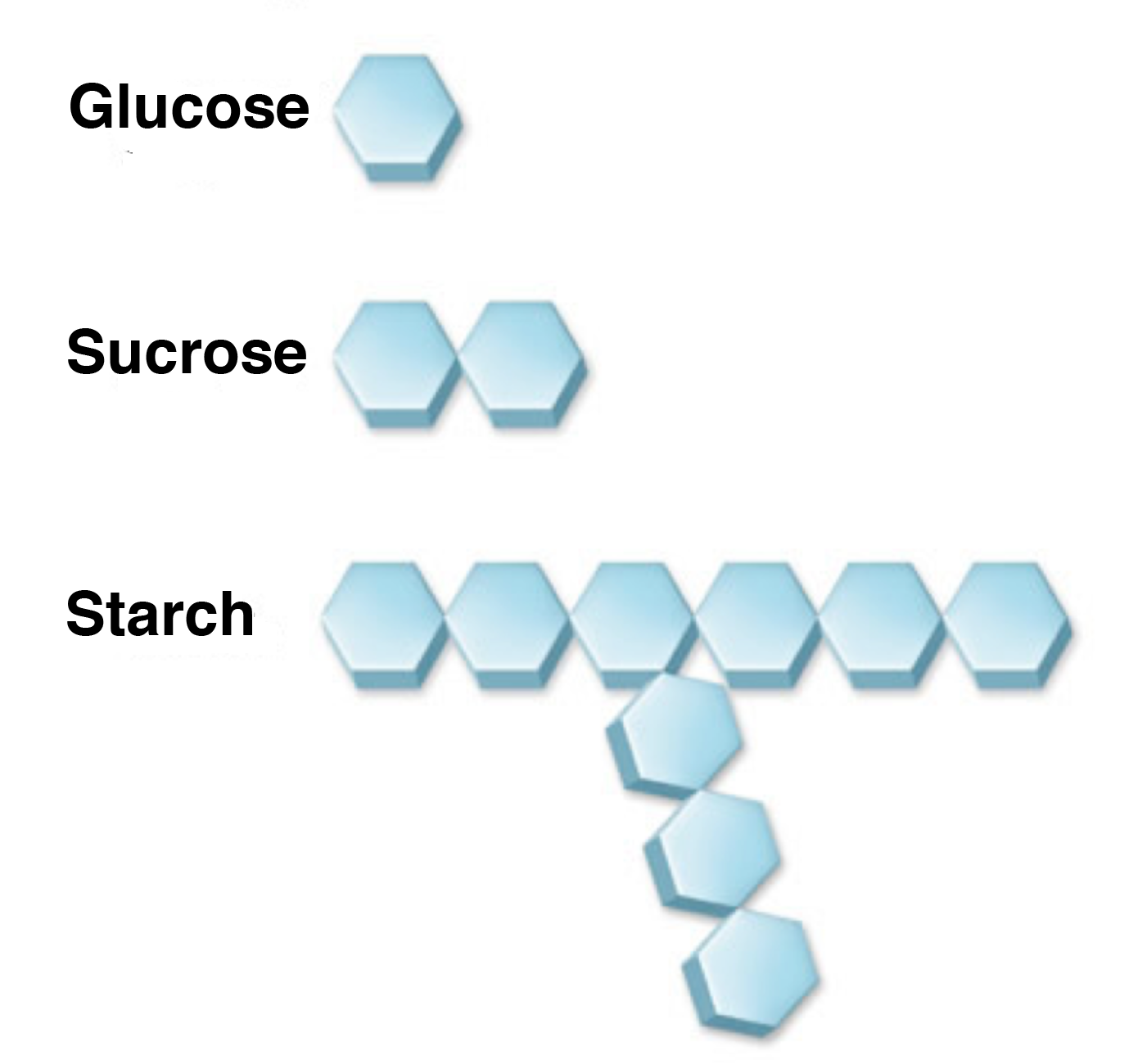 Monosaccharide
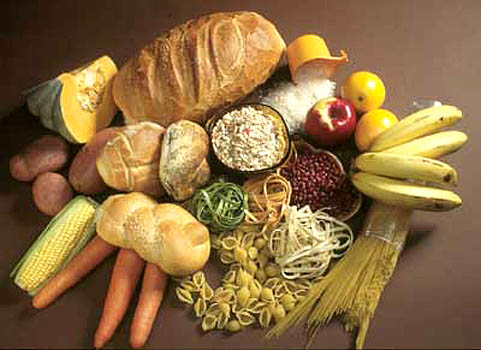 Disaccharide
Complex saccharide
Simple carbohydratesMono- and Disaccharides:
Are found in sodas, desserts, dairy and fruit
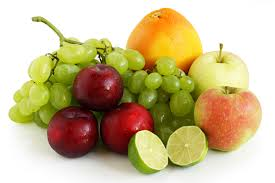 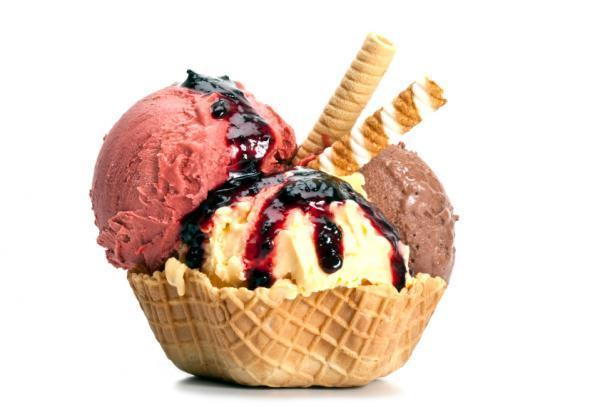 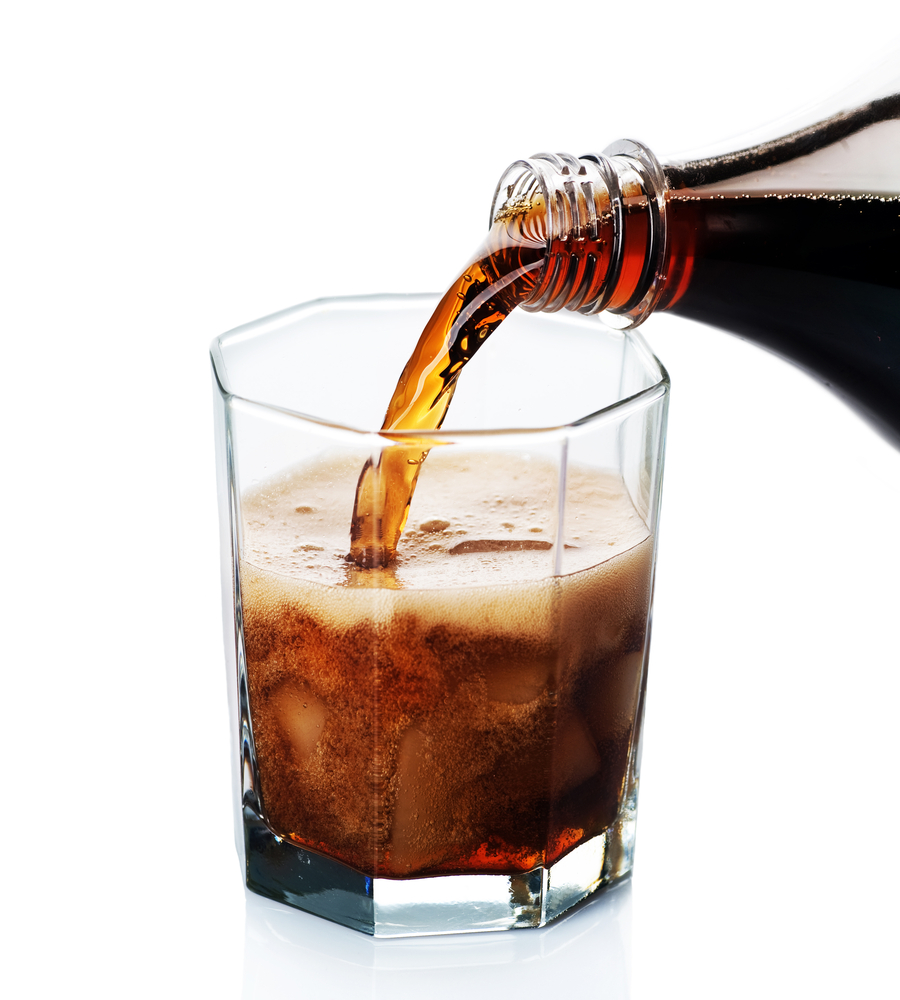 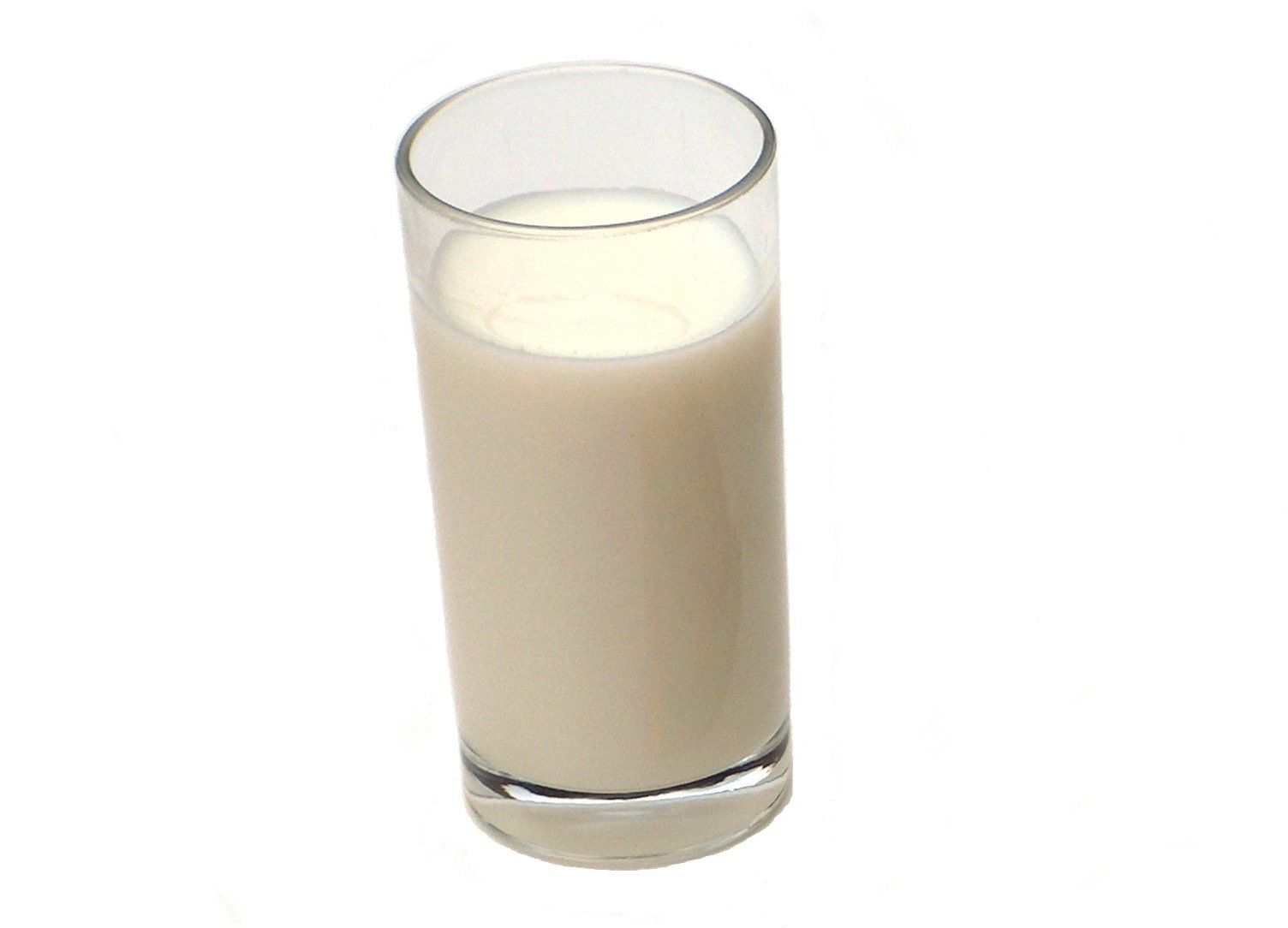 What are the mono- and disaccharides in each of the foods above?
Simple carbohydrates:Mono- and Disaccharides
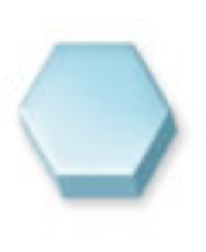 Glucose
Fructose
Galactose
Monosaccharides


Disaccharides
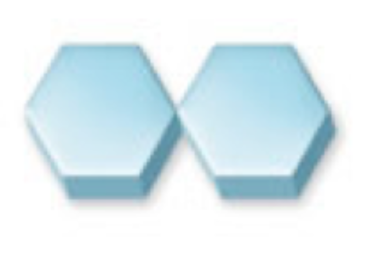 Sucrose
Lactose
Complex carbohydratesStarches and fiber:
Are found in plants - vegetables and grains
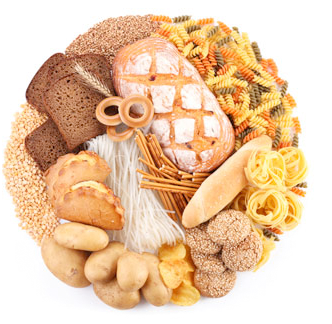 Complex carbohydrates:Starch and Fiber
Starch
(ex: amylose)

Fiber 
(ex: cellulose)
Digestible
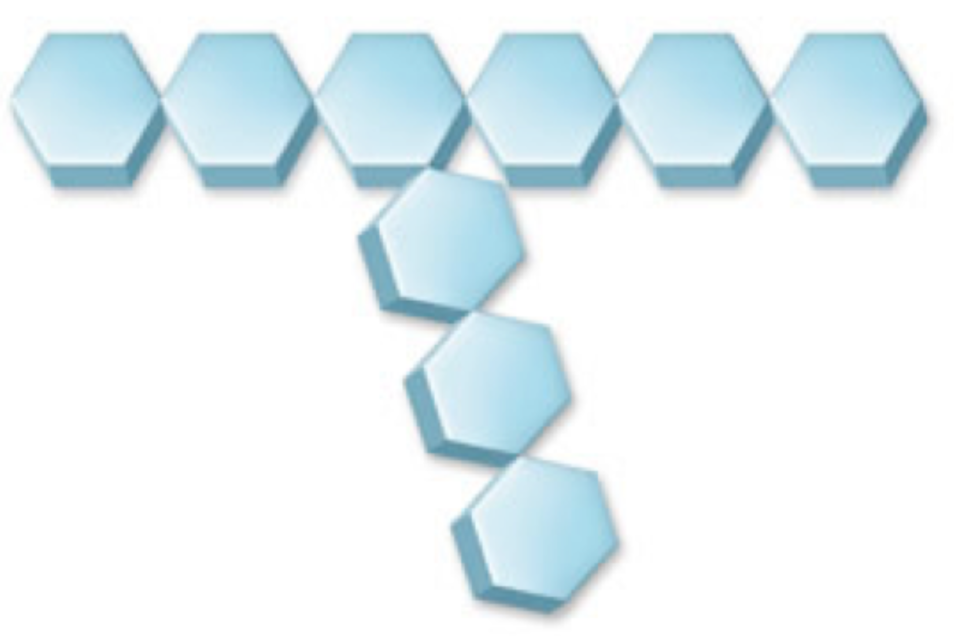 Not digestible
All carbohydrates must be broken down to monosaccharides to be absorbed from the intestine
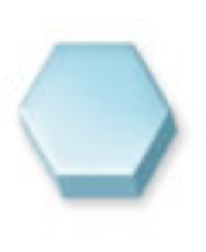 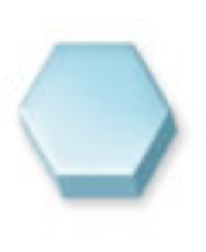 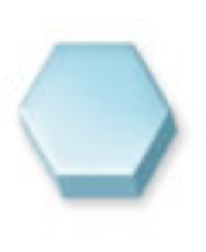 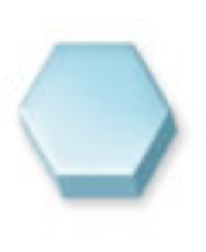 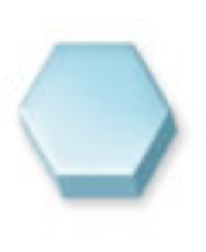 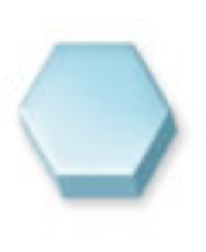 How monosaccharides are linked together determines whether a carbohydrate can be digested
Not digestible
Digestible
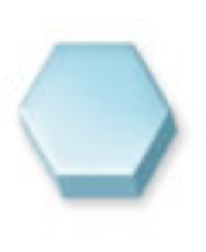 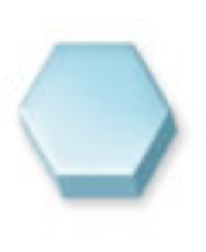 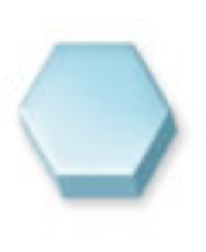 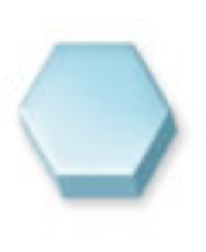 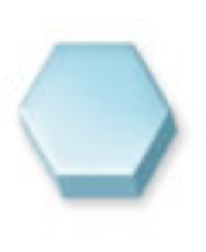 What about Fiber?
Fiber is found in plants and grains.
The types of bonds linking the sugars together make fiber indigestible
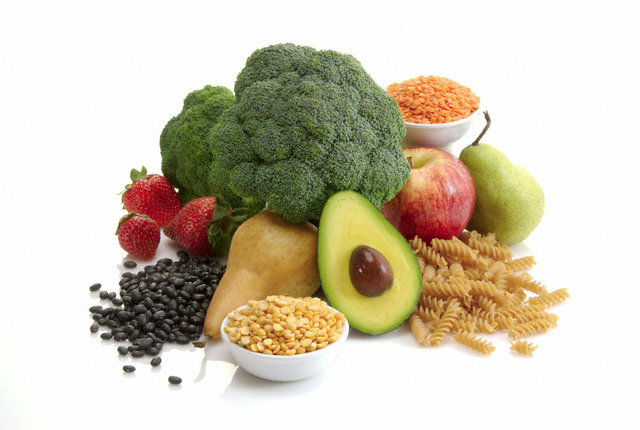 Small Group Brainstorm
Answer the question on your worksheet:

Why are simple sugars absorbed into the blood quicker than complex carbohydrates?
Small Group Brainstorm
Answer the question on your worksheet:

What foods are rich in lipids?
Fats (Lipids)
Are found in:
Vegetable oils
Butter
Margarine
Avocado
Nuts.
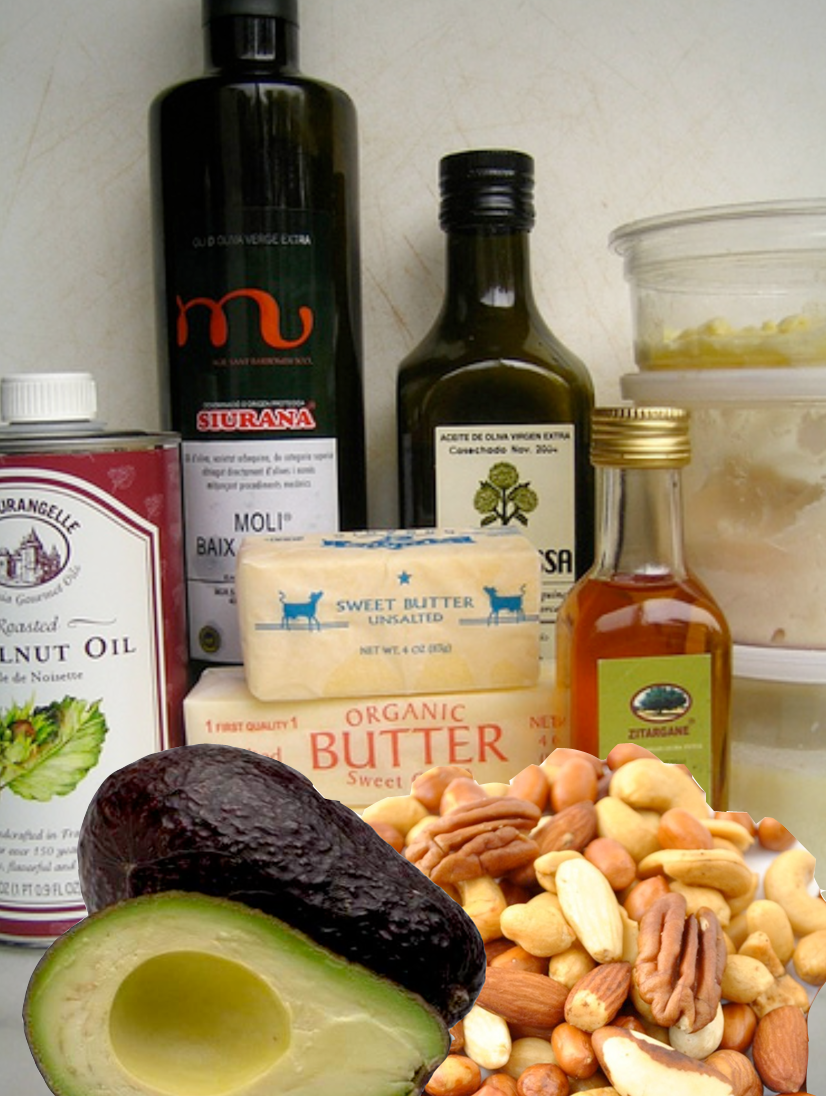 Lipids are built from triglycerides
Glycerol
Fatty Acid 1
Fatty Acid 2
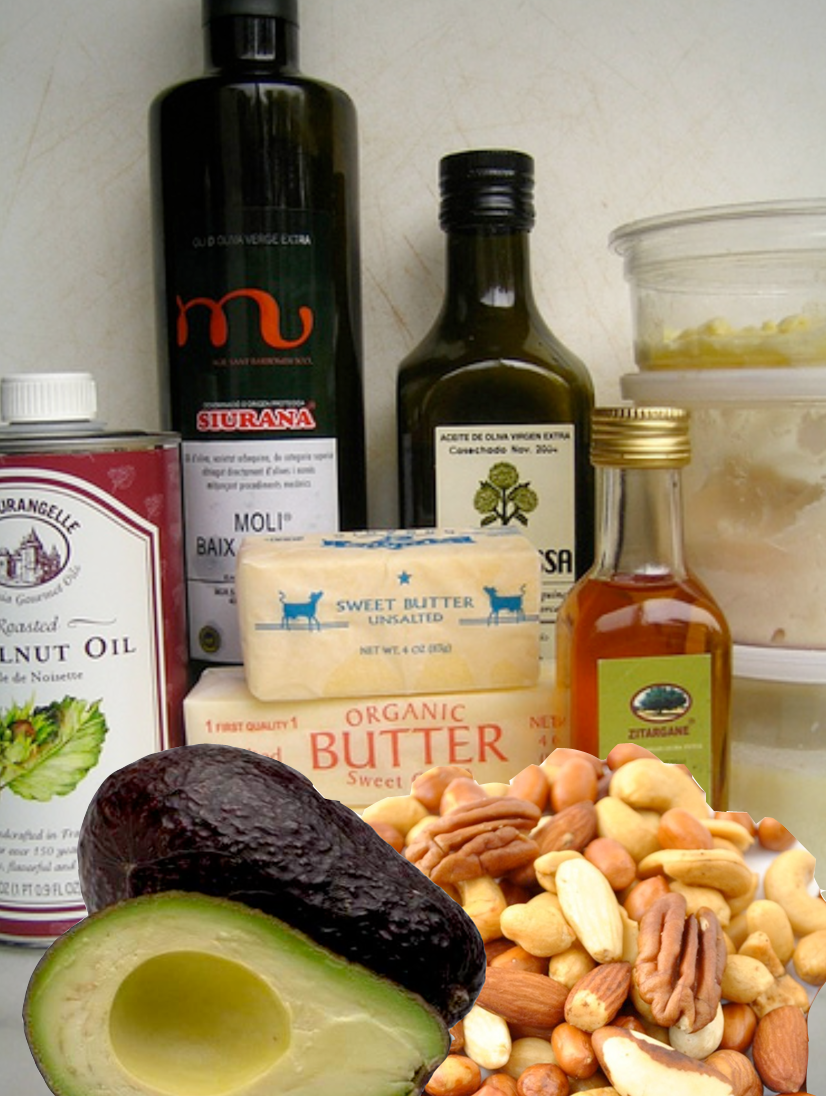 Triglyceride
Fatty Acid 3
The length of the fatty aciddetermines digestion time
Glycerol
Glycerol
Fatty Acid 1
Fatty Acid 1
short
Short chain fatty acids
come from butter and whole milk



Medium chain fatty acids
come from coconut and palm oil



Long chain fatty acids
come from meat and plant oils
Fatty Acid 2
Fatty Acid 2
Fatty Acid 3
Fatty Acid 3
long
How long to digest
Fatty acids can be saturated or unsaturated
Saturated fatty acids are solid at room temperature – ex: butter, coconut oil
Unsaturated fatty acids can be
solid or liquid – ex: vegetable oils or shortening
Unsaturated fatty acids can have cis or trans shape
Cis unsaturated fatty acids
are liquid
Trans unsaturated fatty acids
are solid
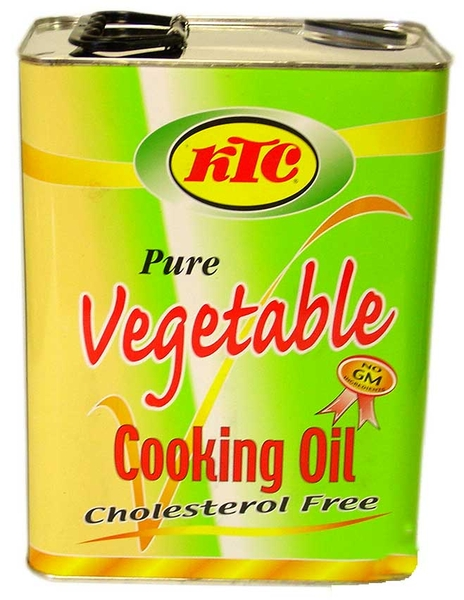 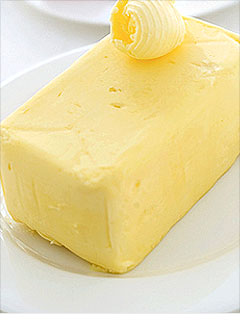 Trans fatty acids increase the risk of heart disease
What is cholesterol?
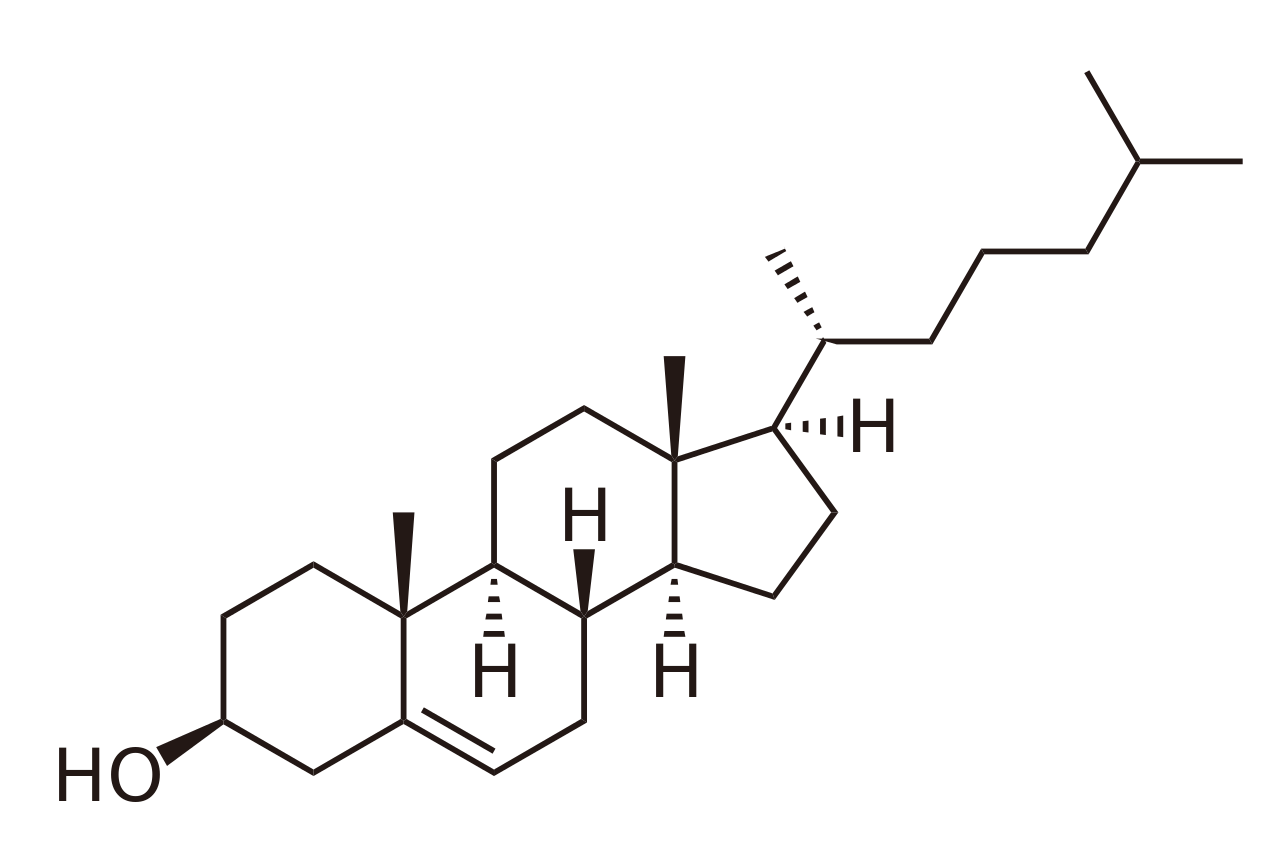 Cholesterol can mean the highly ringed molecule we absorb from animal products….
….or a vesicle that transports lipids in the blood.
Low Density Lipoprotein (LDL)
High Density Lipoprotein (HDL)
Small Group Brainstorm
Answer the question on your worksheet:

Describe the differences and similarities in structure between triglycerides, fatty acids and cholesterol.
Small Group Brainstorm
Answer the question on your worksheet:

Carbohydrates and proteins can float freely in blood. Why do lipids require a special transporter?
Small Group Brainstorm
Answer the question on your worksheet:

What foods are rich in proteins?
Proteins
Are found in:
Meat
Fish
Dairy
Eggs
Beans
Nuts
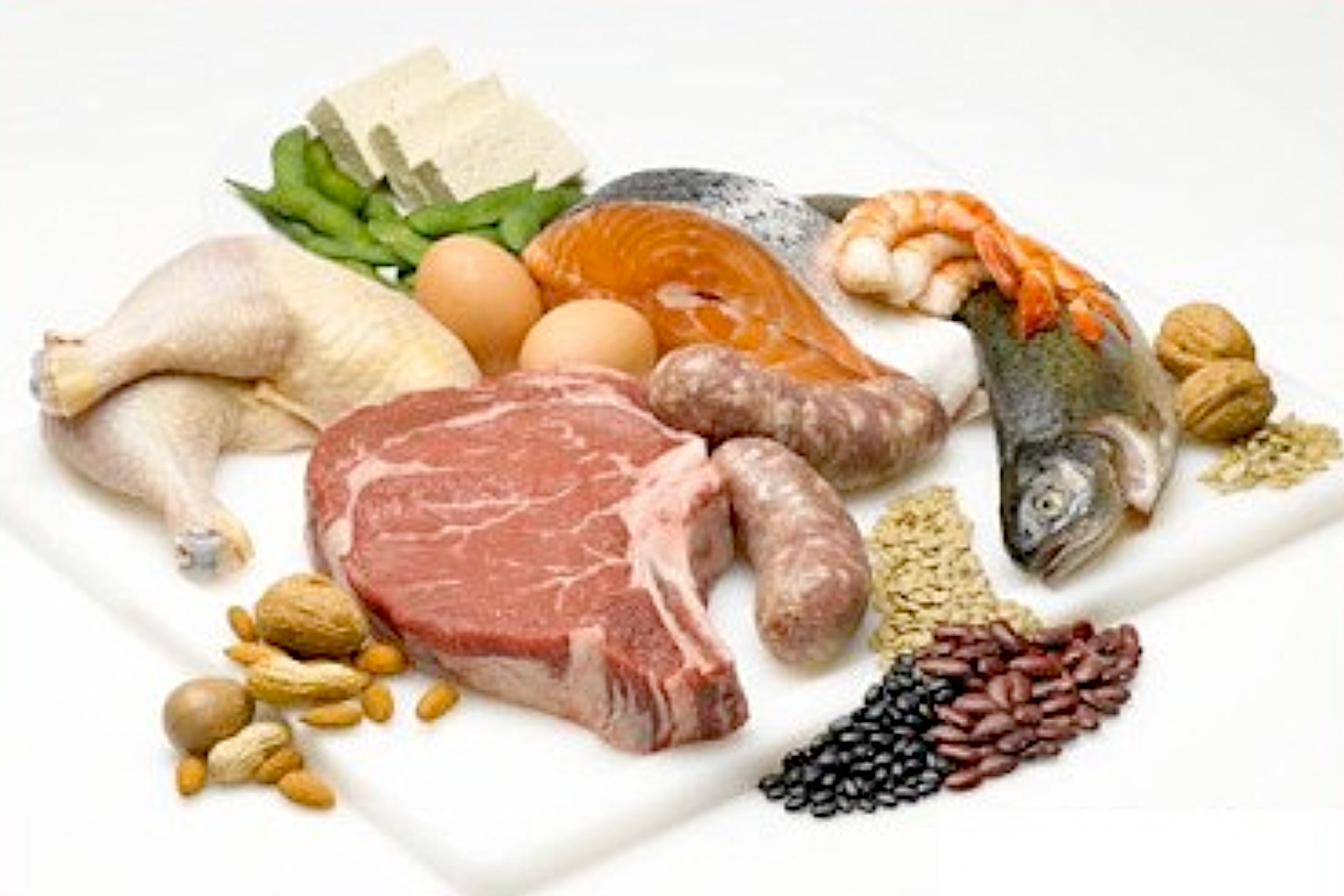 Proteins are chains of amino acids
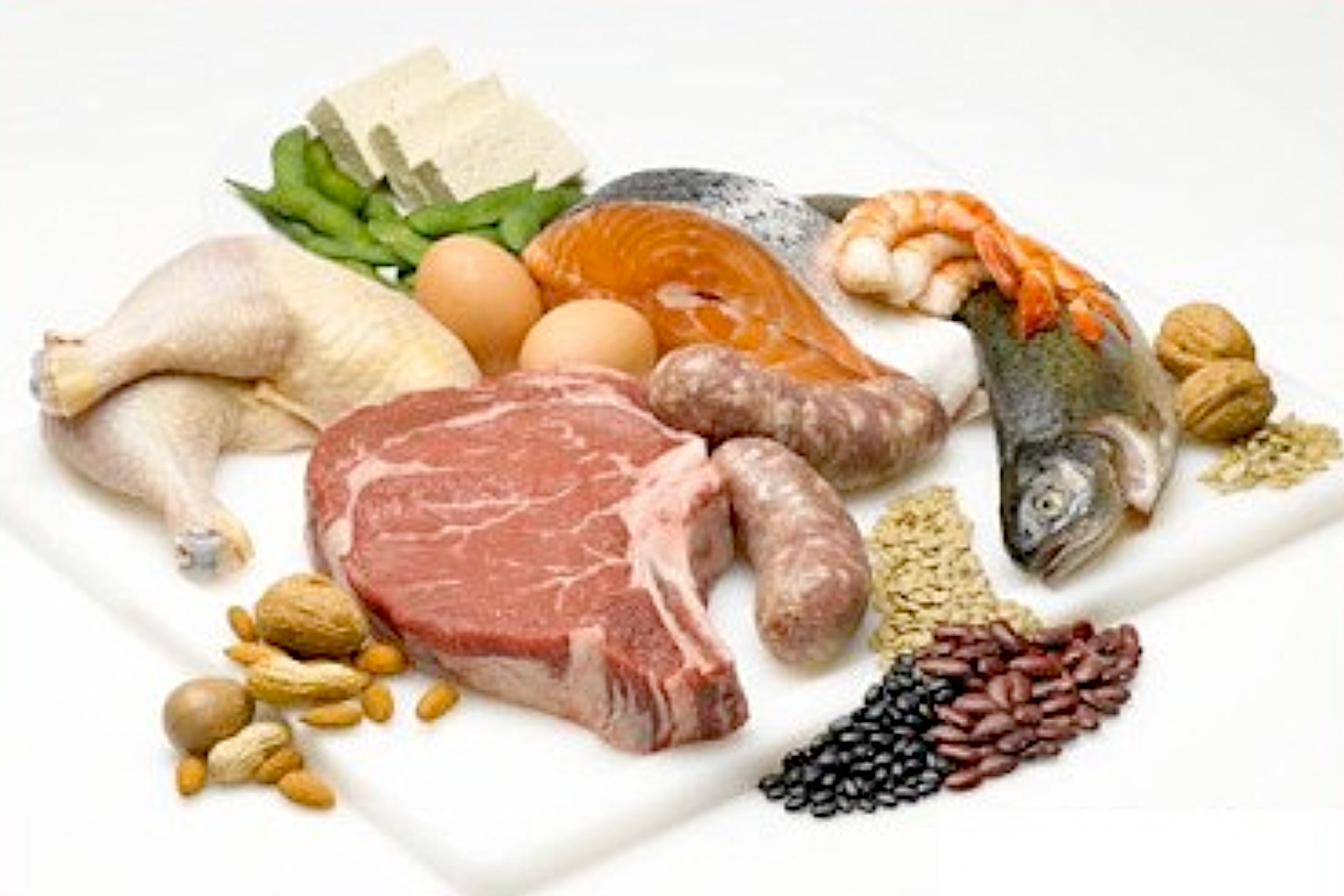 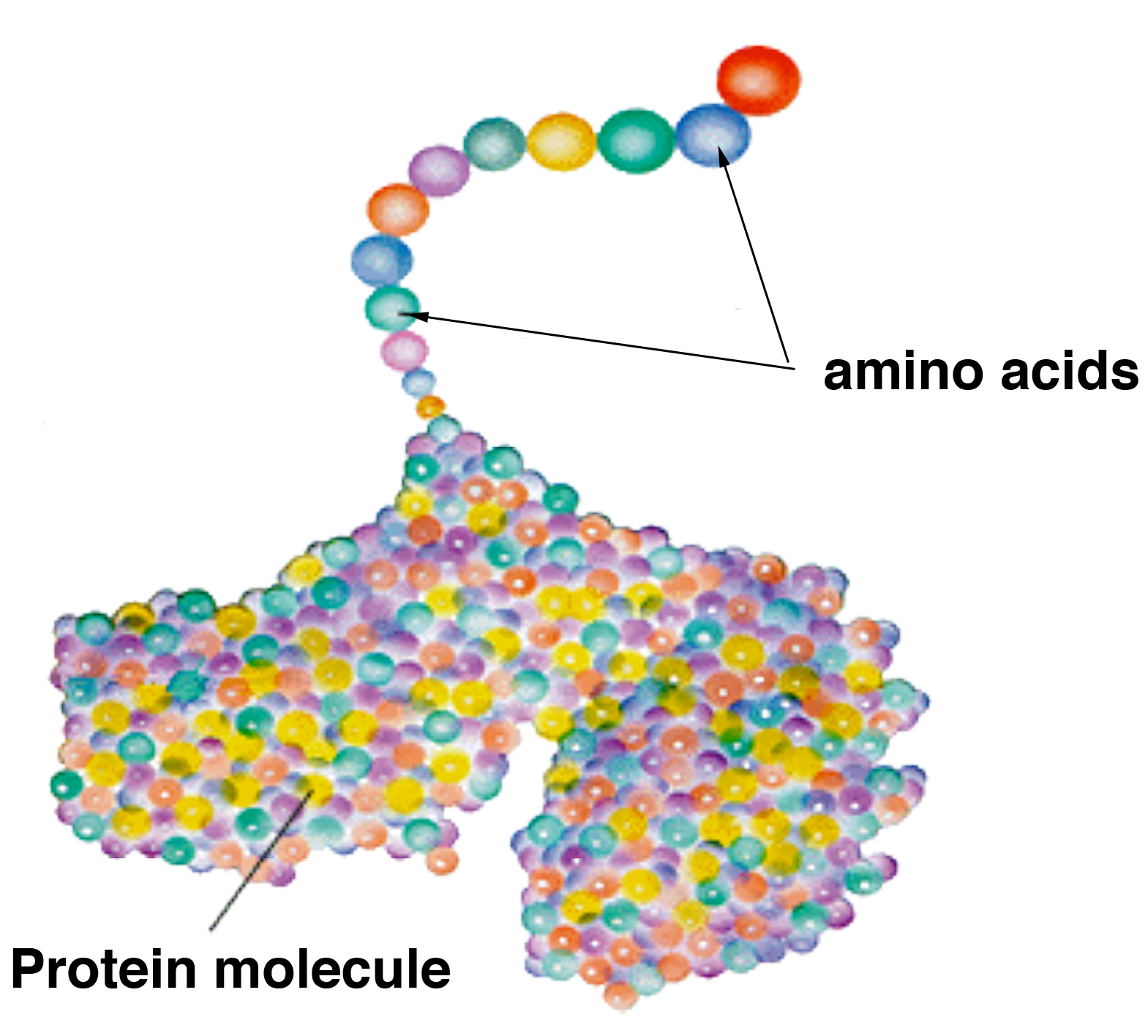 The body uses 20 different kinds of amino acid
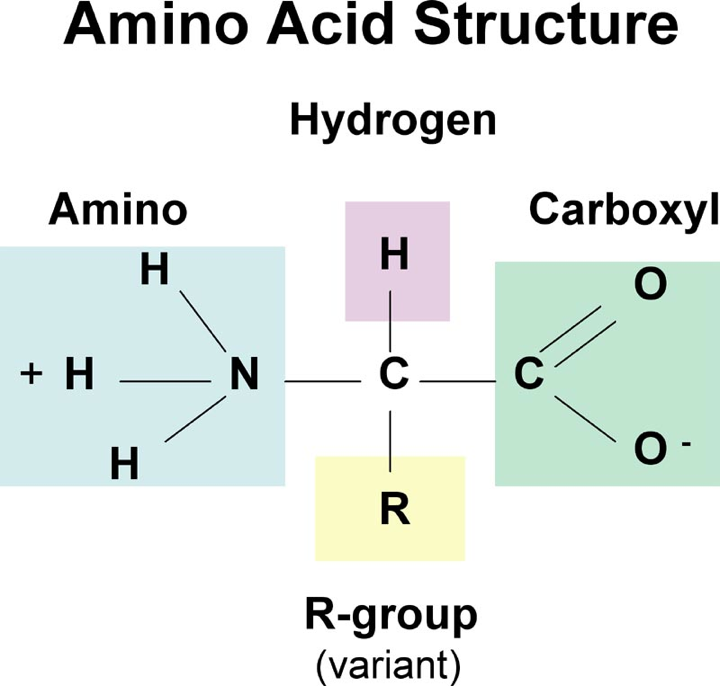 Each amino acid has a different ‘R’ group
The body can make some amino acids but not all
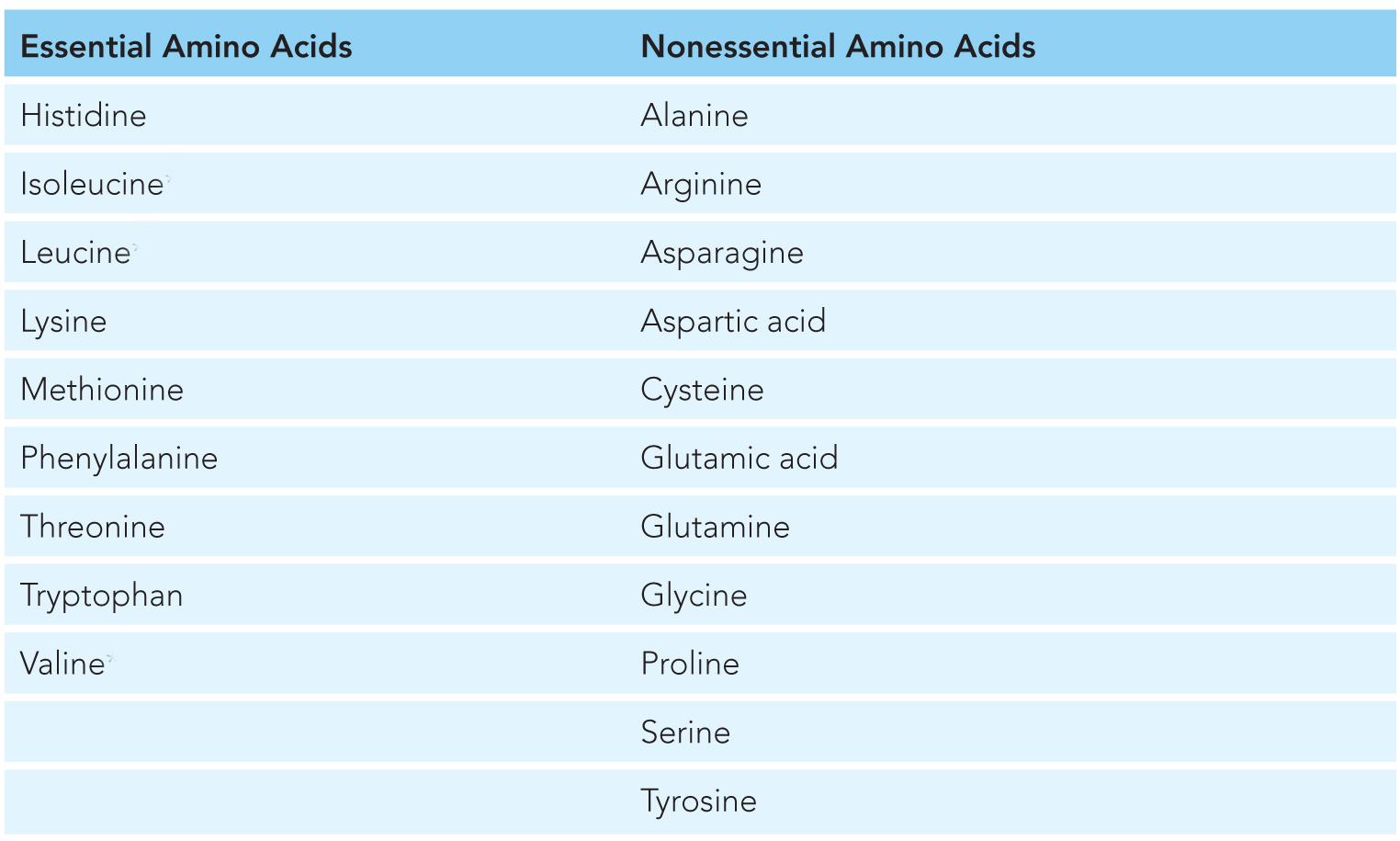 Essential amino acids must be obtained from the diet
Animal-based proteins are complete – they have all the essential amino acids.Plant-based proteins often aren’t
Only soy and quinoa have complete proteins.

Legumes (beans) have limited methionine and tryptophan

Grains have limited lysine
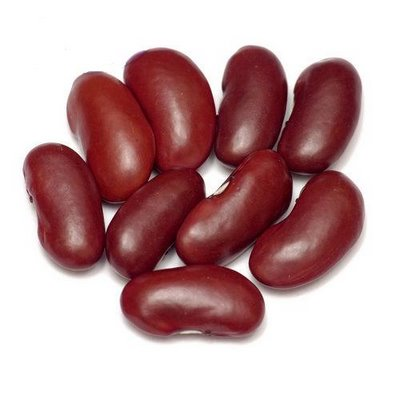 Vegetarians must make sure they get 
all 9 essential amino acids!
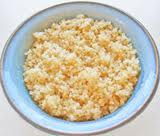 Small Group Brainstorm
Answer the question on your worksheet:

How are proteins & amino acids used in the body?
Proteins are used for almost everything!
Build muscle
Make up organs
Hemoglobin to carry oxygen in the blood
Hormones
Antibodies
Cell structure and communication
Enzymes
Small Group Brainstorm
Answer the question on your worksheet:

List as many micronutrients that you can think of. In what foods are these micronutrients found?
Micronutrients: Critical for health but don’t provide caloriesVitamins and Minerals
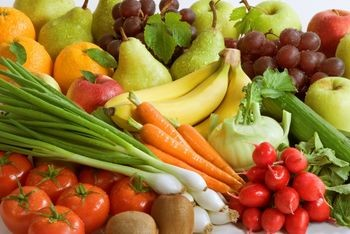 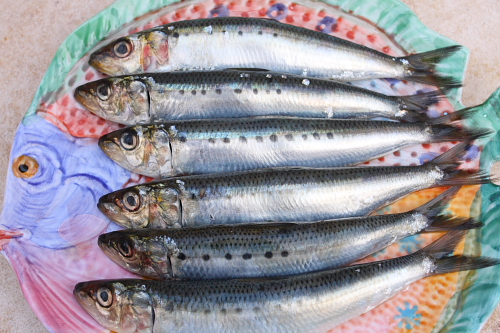 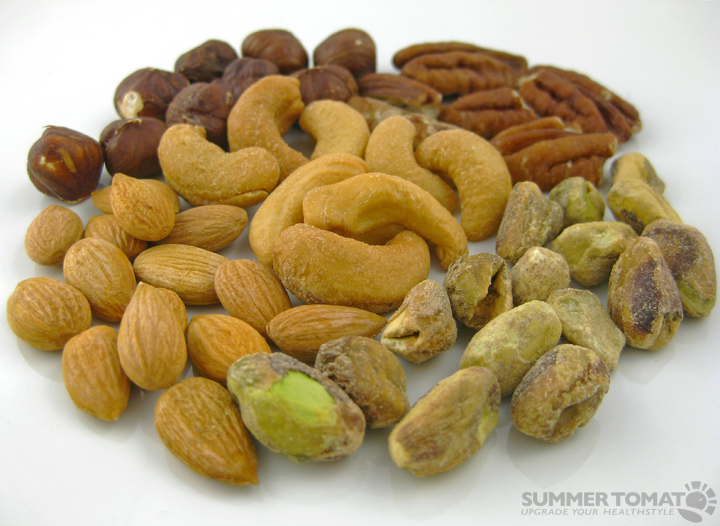 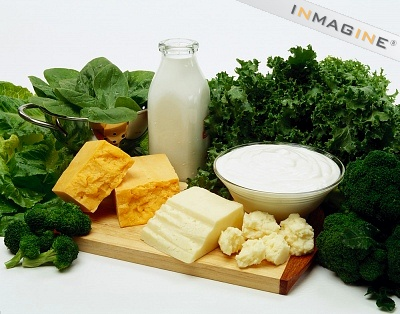 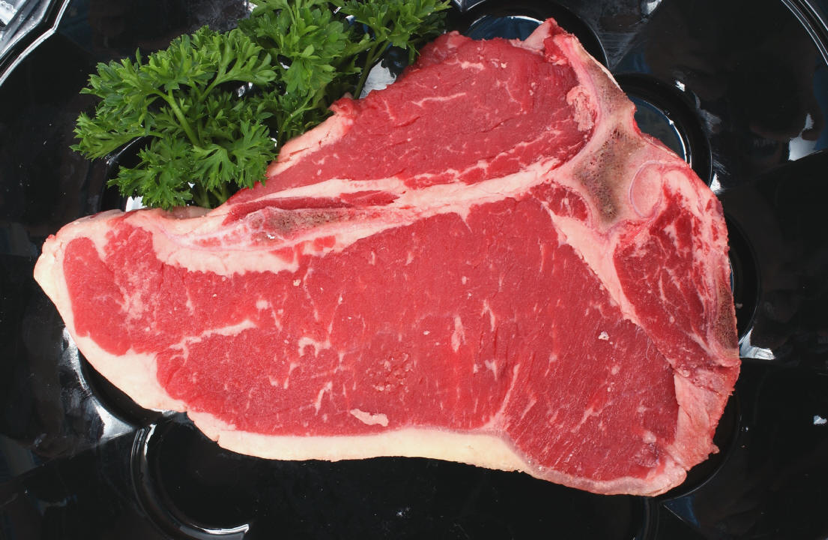 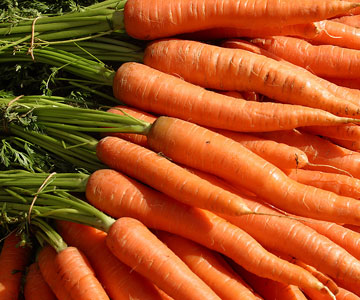 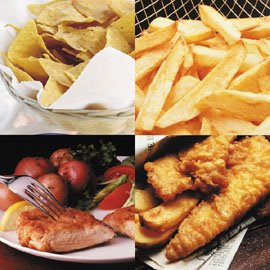 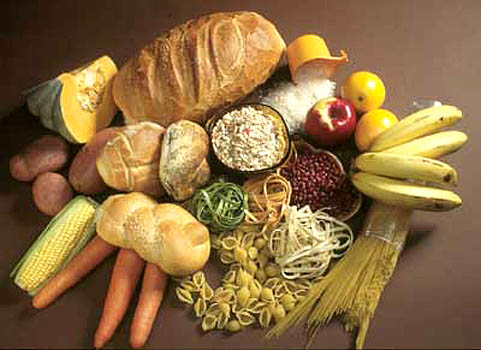 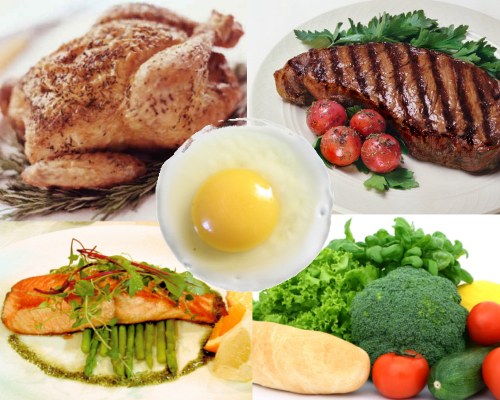 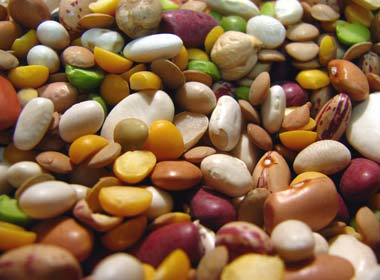 Micronutrients: Vitamins
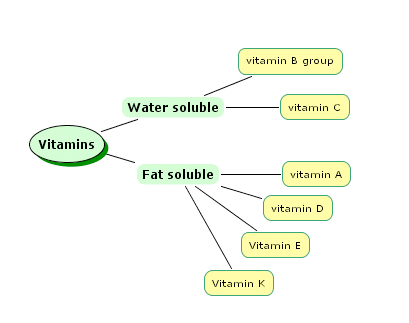 Easily destroyed by cooking
Easily excreted from body
Must be eaten with fat to be absorbed
Stored in the body for a longer period of time
Can become toxic
Water soluble - Vitamin B group
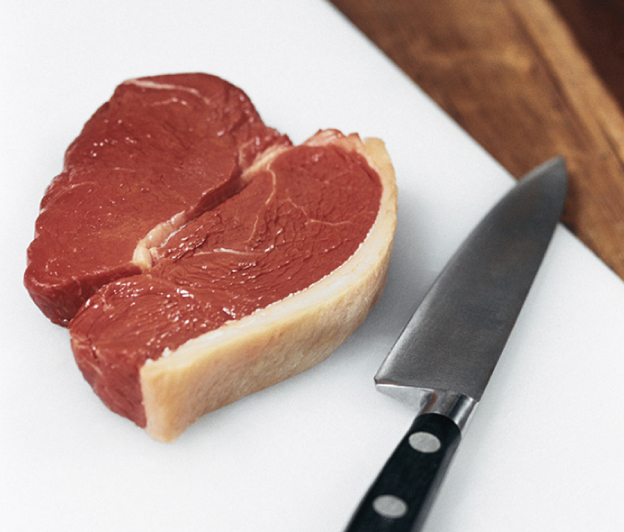 Important for the function of enzymes involved in energy metabolism (FAD and NADH are B vitamins).

Found in whole grains, meat, eggs, legumes, dark leafy green vegetables

Deficiency causes many different problems – anemia, dementia
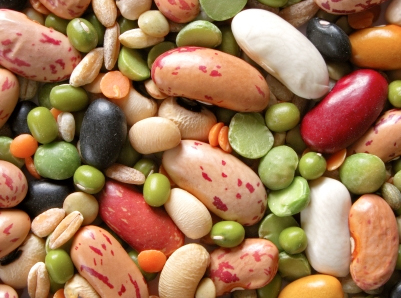 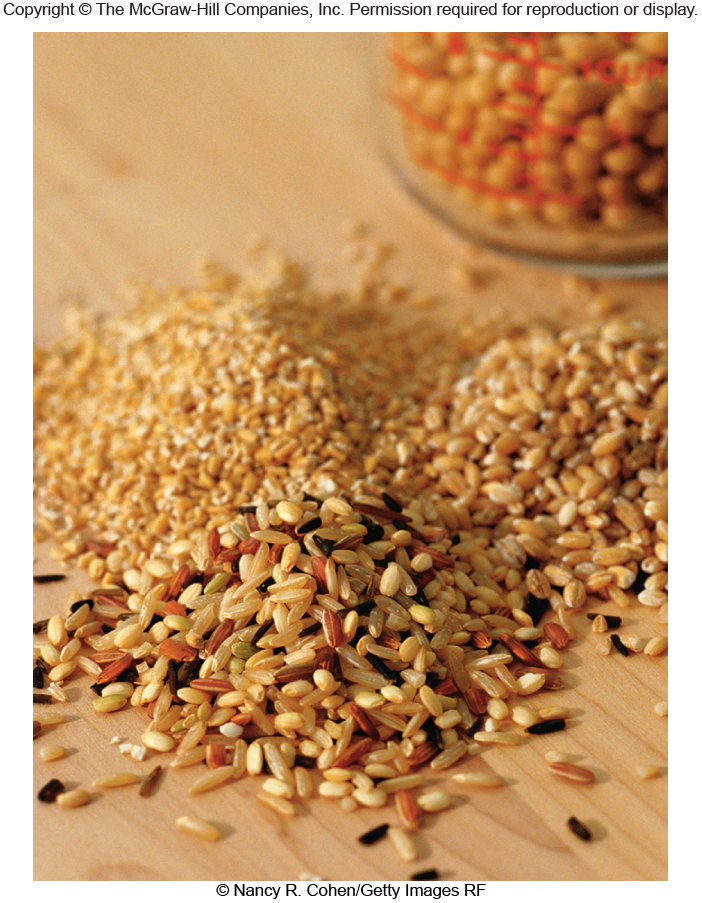 Water soluble - Vitamin C
Is an anti-oxidant and activates many enzymes. It is involved in many cell functions. 

Found in citrus, bell peppers, tomatoes, strawberries

Deficiency causes scurvy –
    bleeding gums and joint pain
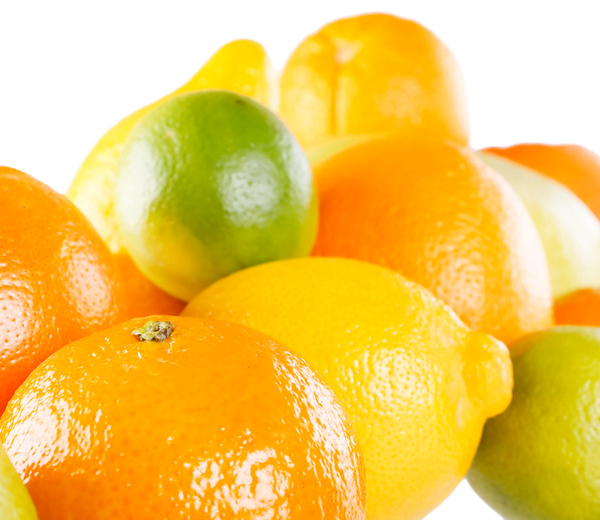 Fat soluble – Vitamin A
Works in vision, immune system, development of the embryo and the skin. 

Found in liver, meat, fish. Beta-carotene can be converted to Vitamin A once 
    absorbed. Beta-carotene is found
    in orange foods (carrots, 
    pumpkin, sweet potatoes)

Deficiency leads to night blindness,
    infections, acne.
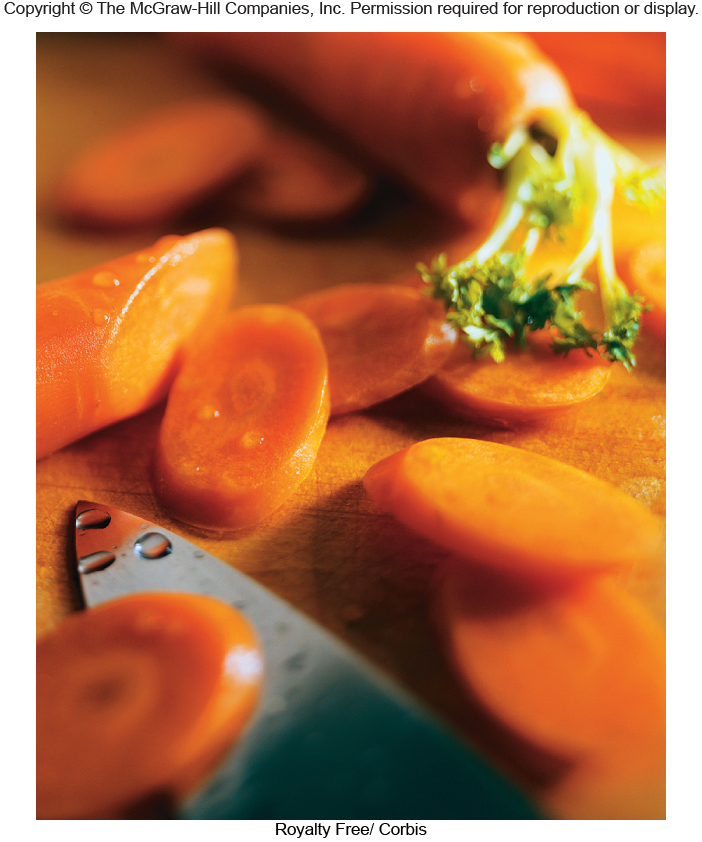 Fat soluble – Vitamin D
Bone health, immune function

Found in fatty fish like salmon and mackerel, and fortified milk. We can make it from cholesterol when exposed to sunlight. 

Deficiency leads to rickets,
   an abnormality in bone 
   growth.
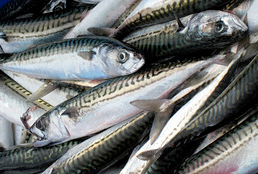 Fat soluble – Vitamin E
Anti-oxidant in cell membranes (because it’s fat soluble)

Found in nuts, seeds and vegetable
    oils. Used as a preservative in some
    foods (listed as alpha-tocopherol in
    ingredients) 

Deficiency rare unless there is a 
   fat-absorption problem.
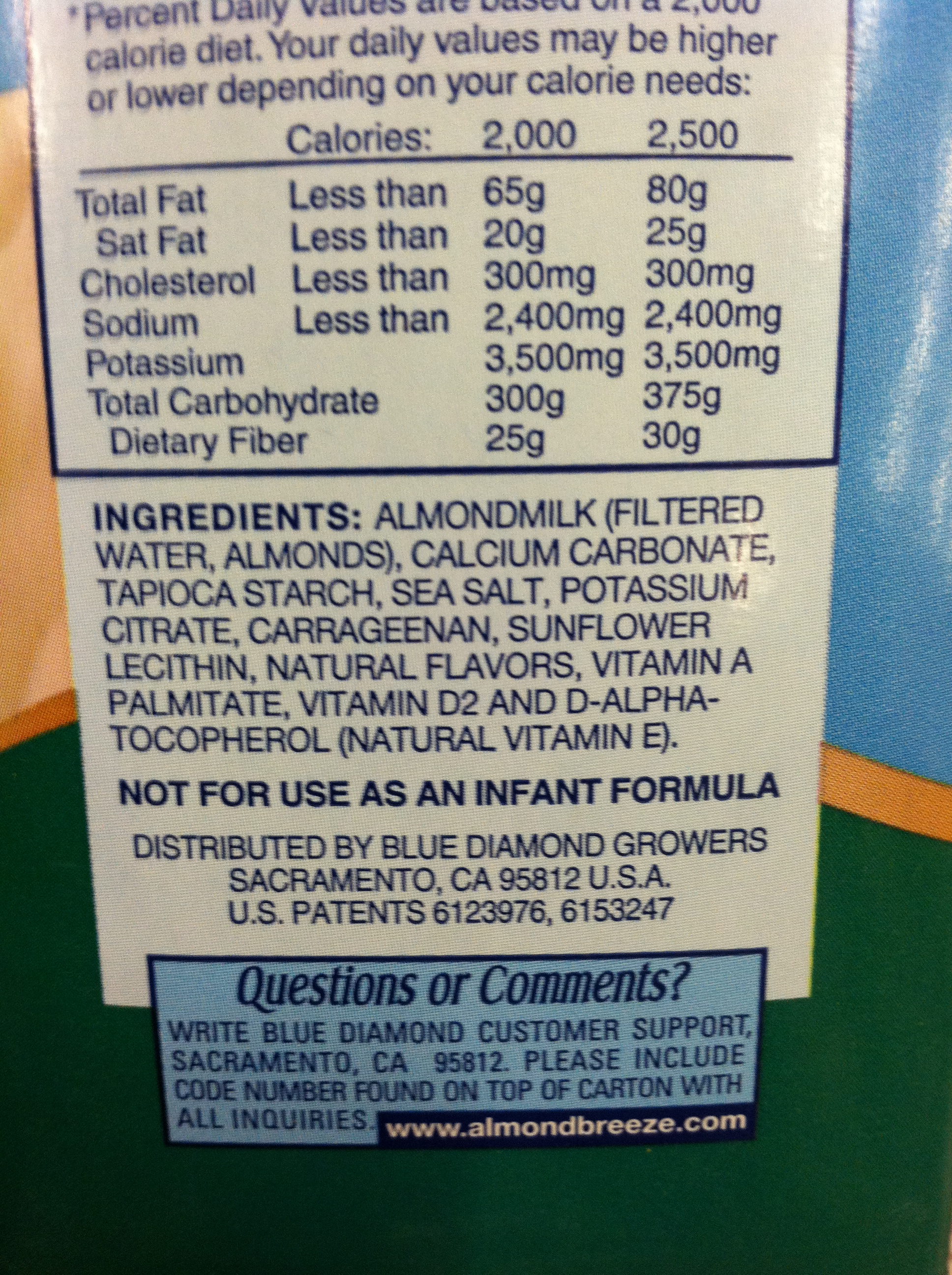 Small Group Brainstorm
Answer the question on your worksheet:

What do the water soluble vitamins have in common?

What do the fat soluble vitamins have in common?
Micronutrients: Minerals
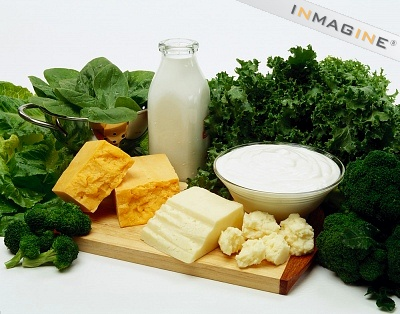 Calcium - Bone health, muscle contraction, nerve function

Potassium - Muscle contraction, nerve function 

Sodium -  Blood pressure and nerve function 

Iron – Carrying oxygen from the lungs to the tissues in the blood
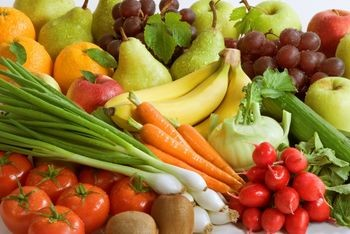 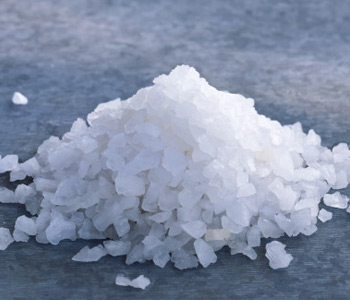 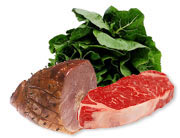 Wrap Up
What structural pattern did you notice with carbohydrates, proteins, and fats?

What micronutrients were familiar and why?
Homework
Finish today’s in-class worksheet and complete the  pre-Lesson 2.1 homework.